Jeopardy
Relaciones sanas y sexualidad más segura
Caja de herramientas para relaciones
Si la persona con la que sale no respeta su límite, ¿cuáles 2 herramientas de la caja de herramientas usaría para poner su límite?
1
Respuesta
Puede usar su herramienta ¡NO! para decir que no con sus palabras, señas, dibujos o cuerpo. También puede usar la herramienta Declaraciones “yo” para decirle a alguien cómo se siente, qué quiere o qué necesita.
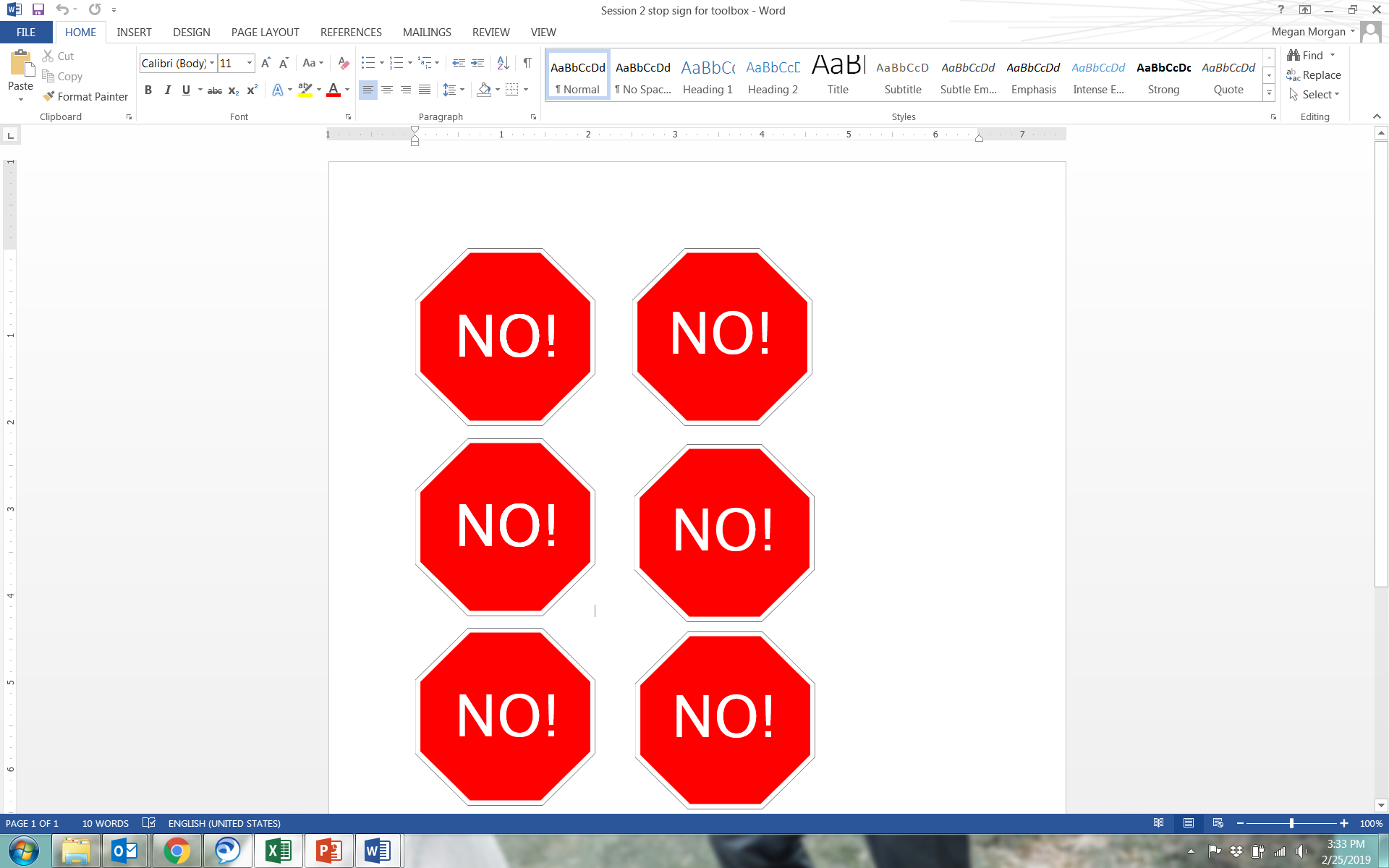 Declaraciones “yo”
¡NO!
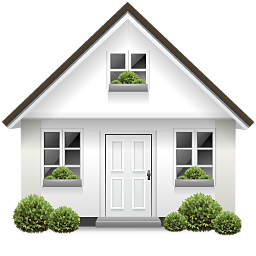 Caja de herramientas para relaciones
¿Qué debe hacer antes de dar a alguien un masaje en la espalda?
2
Respuesta
Debe pedir su consentimiento o permiso. Debe pedir consentimiento antes de tocar a alguien. También debe esperar para saber si dice que sí. Si dice que no, no debe insistir.
Verificación de consentimiento
  PREGUNTE PRIMERO
  ¡¡RESPETE LA RESPUESTA!!
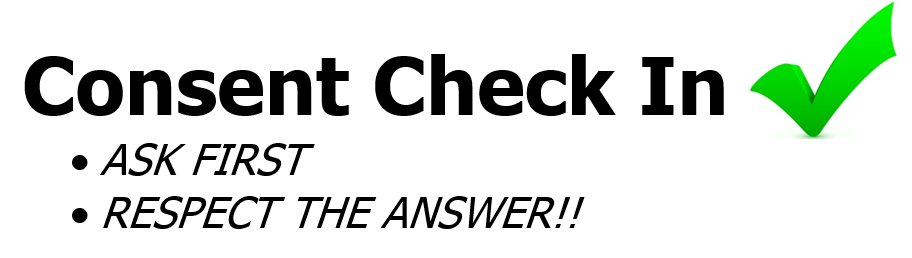 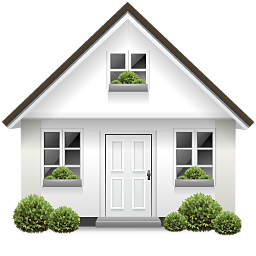 Caja de herramientas para relaciones
Su compañero/a/e de trabajo de trabajo le da un abrazo sin preguntar. ¿Cuál sería una Declaración “yo” que podría usar para hacerle saber cómo se siente?
3
Respuesta
Podría decir:
Yo me siento incómodo/a/e
Yo no me siento bien cuando me abraza sin preguntar
Yo necesito que pregunte antes de abrazarme
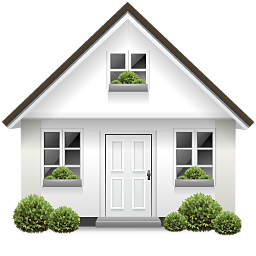 Consentimiento
¿Qué es el consentimiento?
1
Respuesta
El consentimiento es pedir a alguien su aceptación o permiso y esperar una respuesta. Básicamente, el consentimiento es cuando pregunta, y alguien dice que sí.
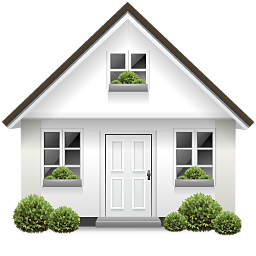 Consentimiento
¿Falso o verdadero? 
Si alguien le da su consentimiento (dice que sí) para darle un beso el martes, puede besarlo/a/e sin preguntar el jueves.
2
Respuesta
Falso. 
Debe preguntar cada vez que toca o besa a alguien.
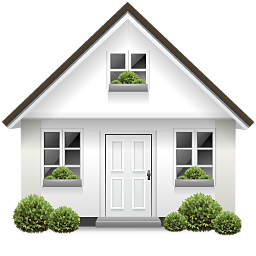 Consentimiento
¿Falso o verdadero? 
Una persona que está tomando alcohol o usando drogas puede dar su consentimiento.
3
Respuesta
Falso. 
Para poder conseguir consentimiento, las dos personas deben estar pensando claramente. Esto significa que las dos personas están despiertas (no dormidas) y sobrias (no tomando ni usando drogas).

Para conseguir consentimiento, las dos personas deben dar un sí con emoción. No debe haber presión. Y asegúrese de verificar que la persona aún da su consentimiento.
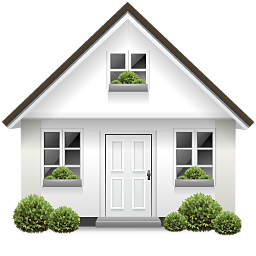 Anatomía
¿Falso o verdadero? 
Algunos cuerpos son buenos y otros cuerpos son malos.
1
Respuesta
¡¡Falso!! 
¡Todos los cuerpos son increíbles! 
No hay cuerpos malos.
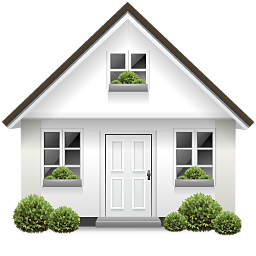 Anatomía
Nombre una cosa que le sucede al cuerpo de una persona con pene y testículos durante la pubertad.
2
Respuesta
Algunas cosas que le suceden al cuerpo de una persona con pene son las siguientes:
La nuez de la garganta se hace más grande y la voz se hace más grave
A la persona le crece el vello del cuerpo y le sale vello facial (barba y bigote)
Los hombros se hacen más anchos
Le sale vello púbico (pelo alrededor del pene y los testículos)
El pene y los testículos se hacen más grandes
El cuerpo se hace más muscular
La persona comienza a tener erecciones y puede eyacular
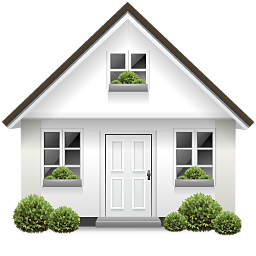 Anatomía
Nombre una cosa que le sucede al cuerpo de una persona con vulva y vagina durante la pubertad.
3
Respuesta
Algunas cosas que le suceden al cuerpo de una persona con vulva son las siguientes:
Los senos se tornan más grandes
Las caderas se hacen más anchas
Le sale vello púbico (pelo alrededor de la vulva)
Le sale vello en las axilas
Le crece el vello en el cuerpo
Comienza la menstruación (la “regla”)
Puede sentir hormigueo y humedad en la vagina
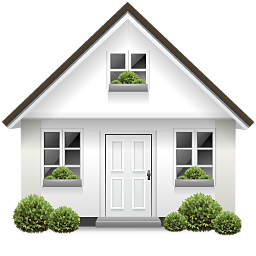 Relaciones sanas
Usted cree que alguien es lindo/a/e y quiere salir con esa persona. ¿Cuál es la única manera de saber con seguridad si esa persona quiere salir con usted?
1
Respuesta
¡Pregunte! 
Puede preguntarle: “¿Quiere salir a una cita conmigo?” Algunas veces pensamos que estamos saliendo con alguien si coquetean con nosotros o si pasan tiempo con nosotros. Pero quizás solo sean amigables. La única manera de saber con seguridad si están saliendo es preguntándole.
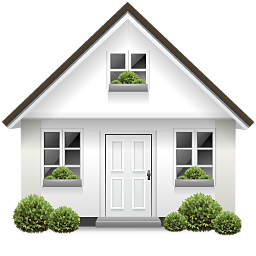 Relaciones sanas
¿Falso o verdadero? 
Si invita a alguien a salir y dice que no, eso significa que es una mala persona.
2
Respuesta
¡Falso! 

El rechazo lastima, pero nos sucede a todas las personas. Si invita a alguien a salir y dice que no, no significa que esa persona está mal. Y tampoco significa que algo está mal con usted.
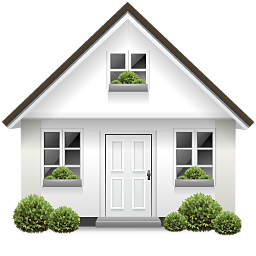 Relaciones sanas
¿Con quién puede hablar si alguien le lastima a usted o a alguien que conoce o si abusa de usted o de alguien que conoce?
3
Respuesta
Una persona adulta de confianza en su círculo de confianza (círculo verde) en el Mapa de relaciones.
La policía (911)
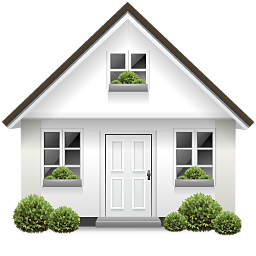 Seguridad en Internet
¿Qué es el ciberacoso?
1
Respuesta
El ciberacoso es cuando personas le dicen o hacen cosas ofensivas en línea o en el teléfono. El ciberacoso incluye dejar comentarios ofensivos, divulgar rumores y excluir a personas (no dejarlas estar en un grupo).
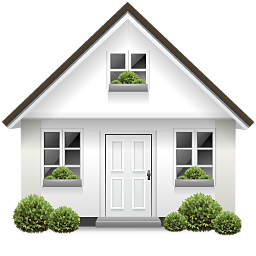 Seguridad en Internet
2
Nombre 2 cosas que puede hacer si le ciberacosan.
Respuesta
Decirle a una persona adulta de confianza, alguien en el círculo verde en su Mapa de relaciones
Usar las herramientas que tiene en línea como el bloqueo o los reportes
Tomar un descanso de estar en línea
Hacer algo de autocuidado
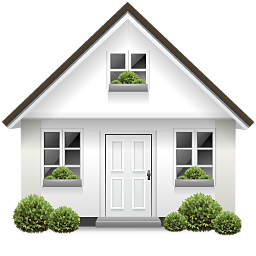 Seguridad en Internet
3
¿Falso o verdadero? 
Si comparte un mensaje sexual o una foto de un desnudo, lo puede recuperar después.
Respuesta
¡¡Falso!! 
Después de que comparta un mensaje o una foto con alguien, nunca la podrá recuperar. Antes de compartir mensajes o fotos sexuales, recuerde que, una vez que alguien tenga un mensaje o una foto privada, podría compartirla con otras personas o publicarla en línea.
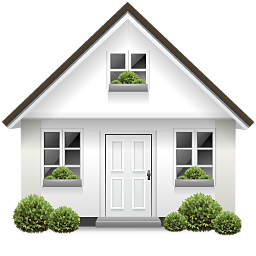 Sexualidad más segura
1
¿Qué es una ITS?
Respuesta
Una ITS es una infección transmitida sexualmente. Las ITS son enfermedades que le puede dar si tiene sexo oral, vaginal o anal con alguien que tenga una ITS.
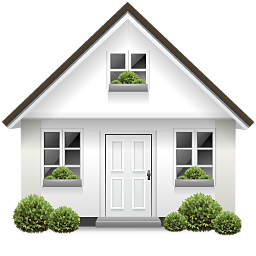 Sexualidad más segura
¿Falso o verdadero? 
Las ITS solo se pueden contagiar por sexo de pene en la vagina.
2
Respuesta
¡¡Falso!! 

Las ITS se pueden contagiar por sexo vaginal, anal u oral.
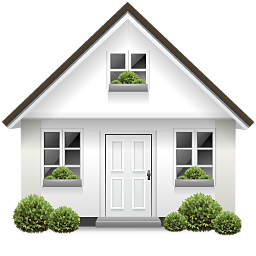 Sexualidad más segura
3
Nombre al menos 2 maneras de prevenir contagiar ITS al ser sexual con otra persona.
Respuesta
Maneras de prevenir contagiar ITS incluyen las siguientes:
No tener sexo (solo besar, abrazar y tocar con las manos)
Usar un condón en el pene para sexo vaginal, anal u oral
Usar una barrera de látex para sexo oral en vulvas o anos.
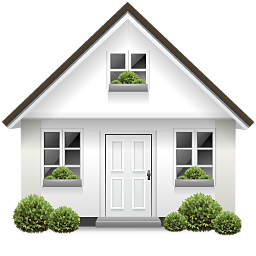 Este trabajo cuenta con el apoyo del Consejo de Texas para Discapacidades del Desarrollo mediante una subvención de la Administración para la Vida Comunitaria (ACL) de los Estados Unidos, Departamento de Salud y Servicios Humanos (HHS), Washington, D.C. 20201, con una subvención 100% financiada con fondos federales por un total de $5,907,507. Los esfuerzos del Consejo son los del beneficiario y no representan necesariamente los puntos de vista oficiales o un aval de ACL, HHS o el gobierno de los Estados Unidos.
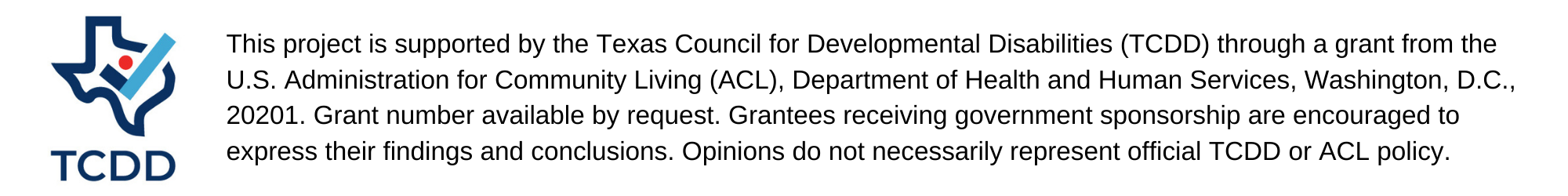 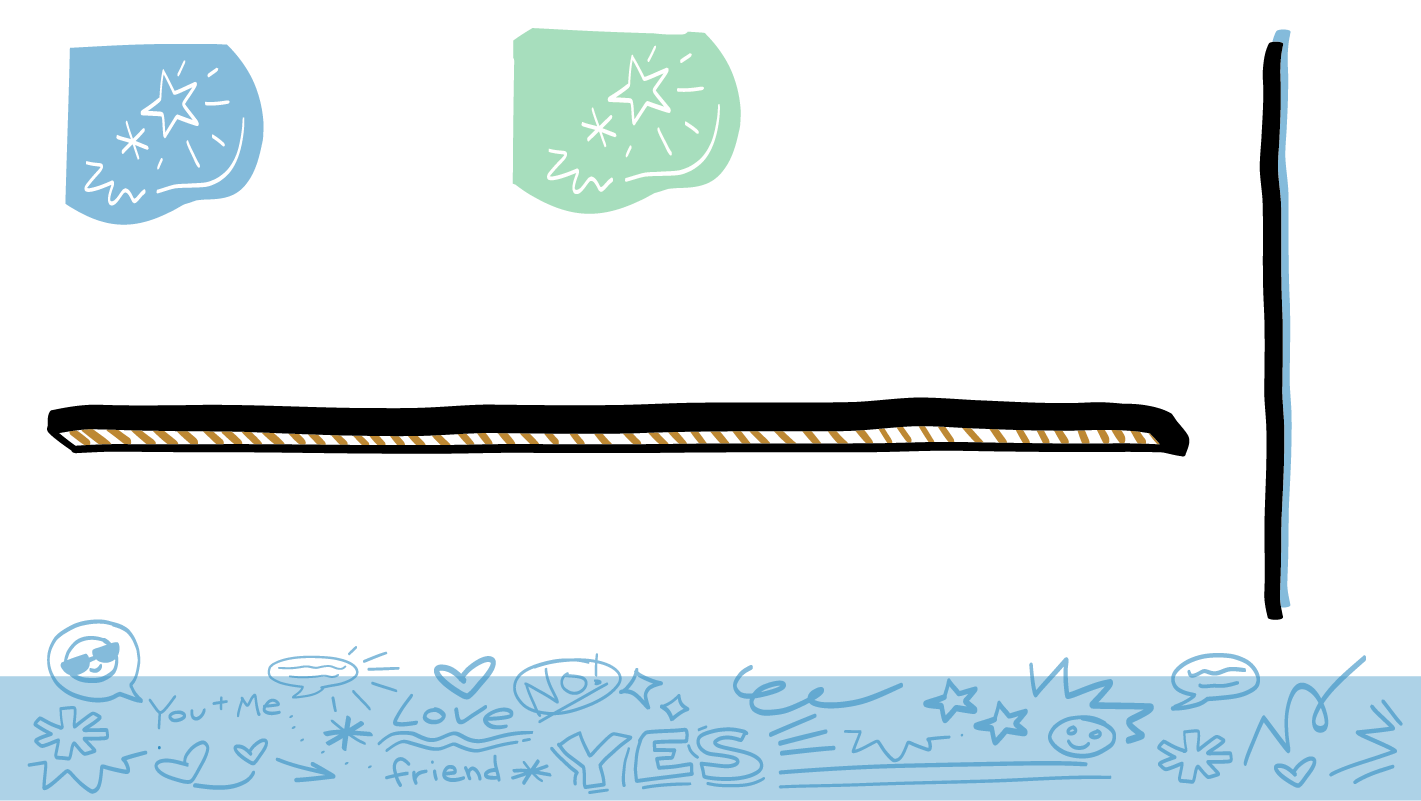 © 2023 Programa de Servicios de SAFE para Personas con Discapacidades
[Speaker Notes: SAFE agradece al Consejo de Texas para Discapacidades de Desarrollo el financiamiento de este programa de estudios.]
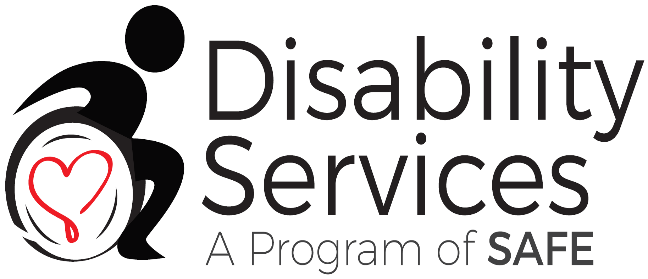 Este programa de estudios se ofrece en línea sin costo. Puede usar estos recursos en su formato original, solo para fines educativos. Por favor, atribuye el crédito a The SAFE Alliance. (Consulte la cita en la parte inferior de la página). 

Le pedimos que no modifique las imágenes, las diapositivas, ni los materiales de la planificación didáctica del programa de estudios. No puede usar el programa de estudios Mis derechos, mi vida (My Rights My Life) para fines comerciales, que incluye, entre otros, para vender talleres que usted facilite con base en él, para crear enlaces o sitios web para redistribuir cualquier material asociado con el programa de estudios Mis derechos, mi vida o My Rights My Life de SAFE. 

La venta de materiales de My Rights My Life: A Curriculum for Safer Relationships (Mis derechos mi vida: un programa de estudios para relaciones más seguras) es una infracción directa de las leyes de derechos de autor.

Westmore, M. y Lersch, H. (2021 o 2022). My Rights My Life: A Curriculum for Safer Relationships.  Schwartz, M. (Ed.). The SAFE Alliance. Austin, TX.
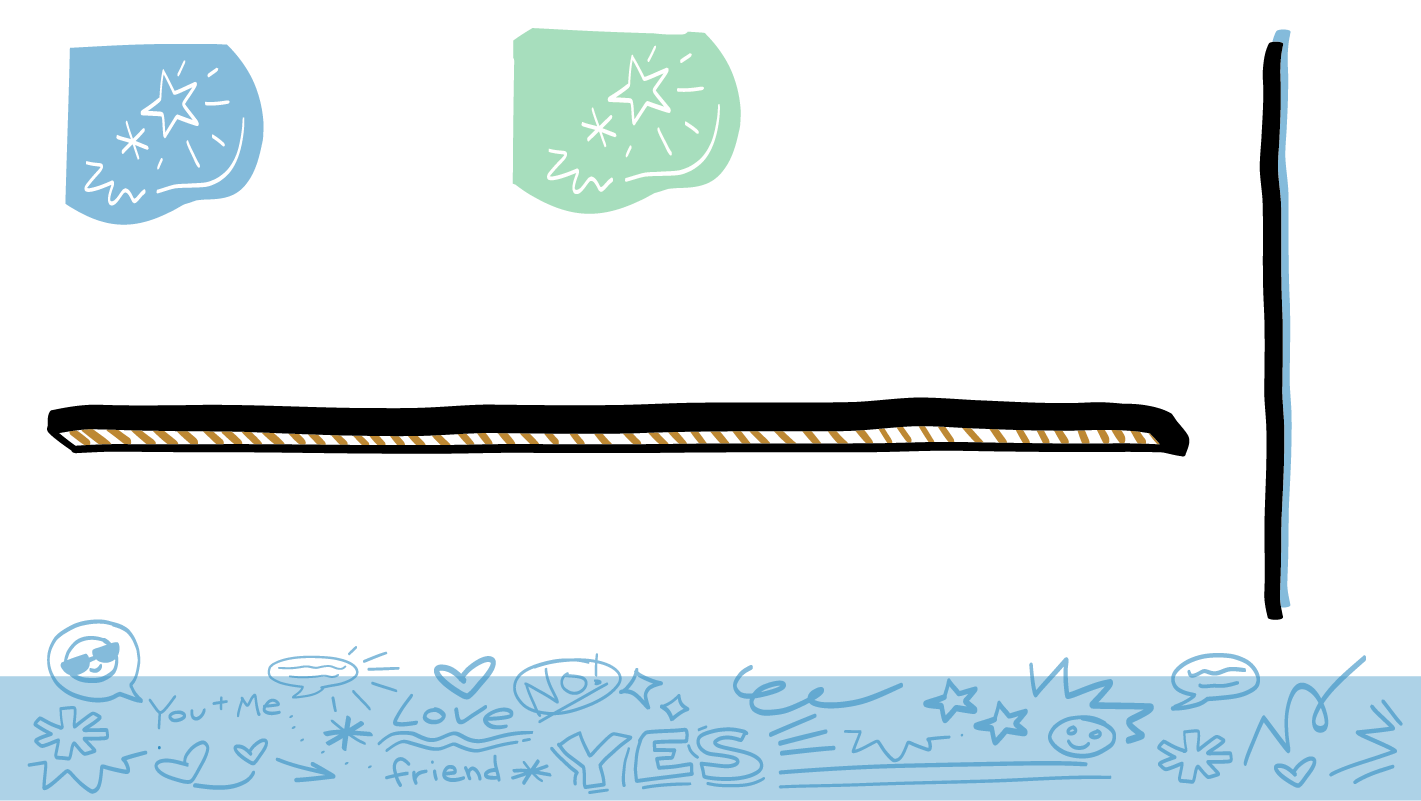 © 2023 Programa de Servicios de SAFE para Personas con Discapacidades